Twinning Automata and Regular Expressions for String Static Analysis
Luca Negrini1,2, Vincenzo Arceri1, 
Pietro Ferrara1, Agostino Cortesi1


1Ca’ Foscari University of Venice, Venice, Italy
2Corvallis SpA, Padua, Italy

VMCAI 2021
January 18th, 2021
String analysis
Strings (and their transformation) are interesting!
String to code execution
Data protection policies 
Reflection
Precision-efficiency tradeoff is extremely important
Simple and fast domains (e.g. prefix, suffix)
Automata-based abstractions
TARSIS automata
Given a program P, automata are defined over a special alphabet:


     contains all the constant strings of P
    is a special token for representing unknown strings
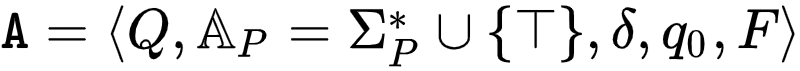 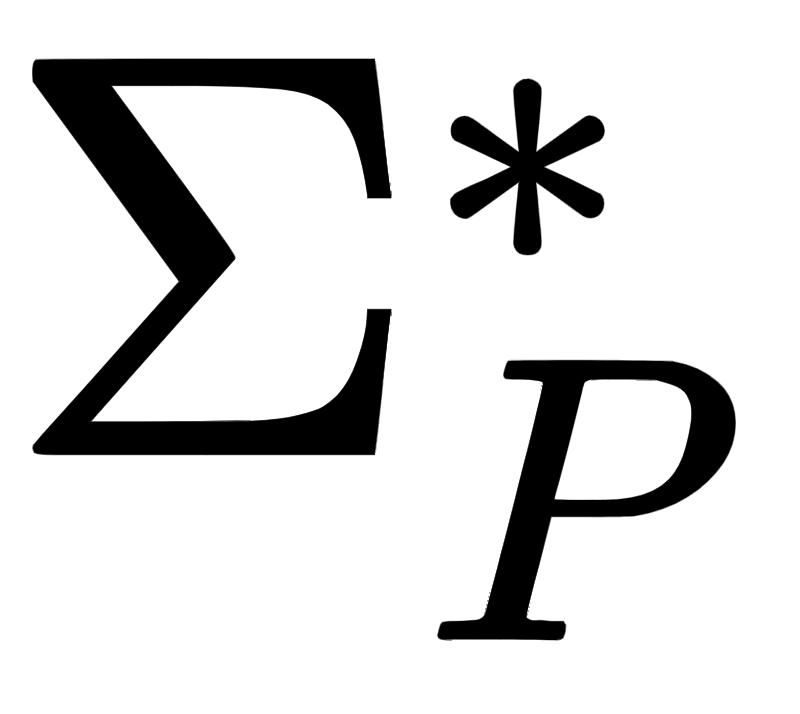 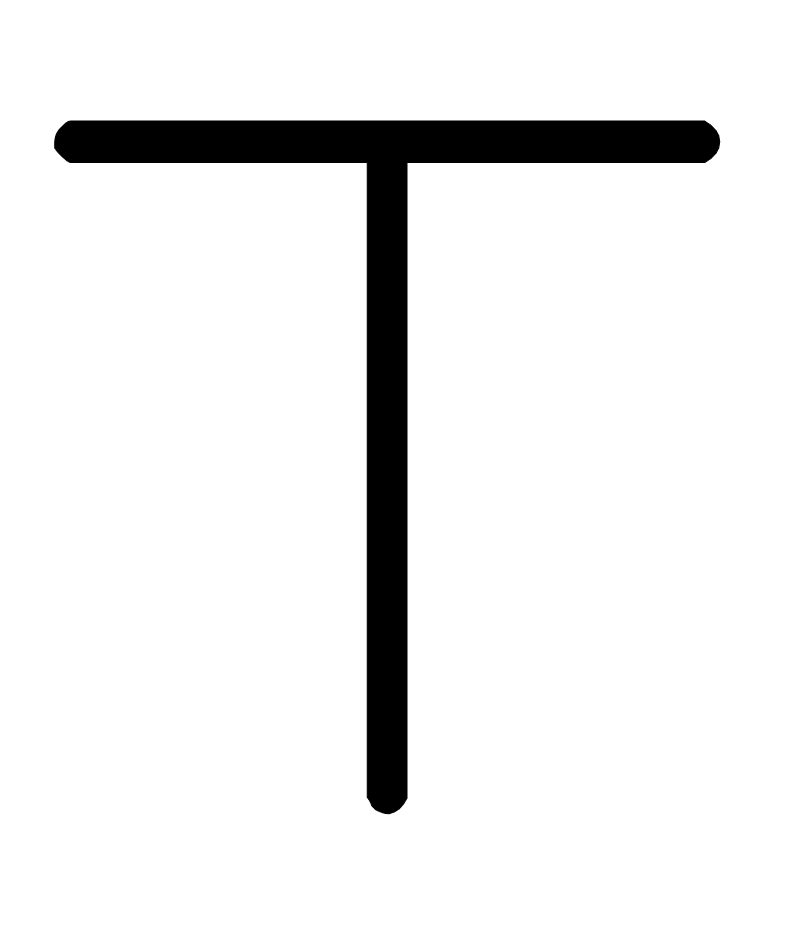 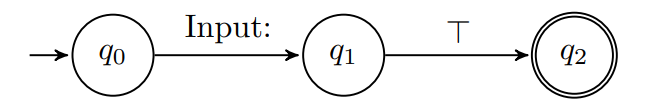 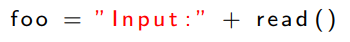 Lattice structure
Lattice defined over equivalence classes of minimum automata:

Classes contain automata equivalent w.r.t. language equality (i.e. they concretize to the same strings):
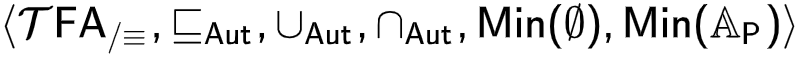 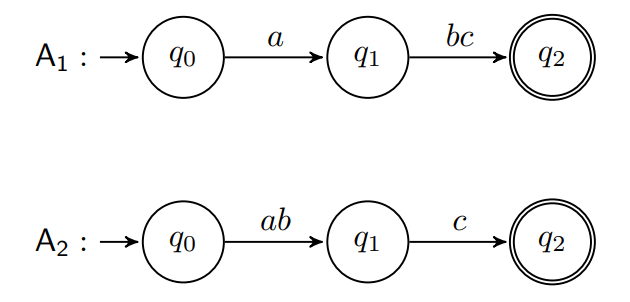 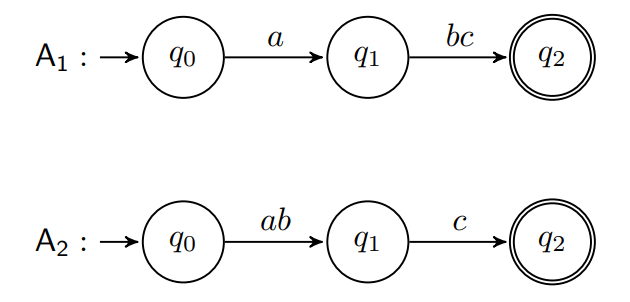 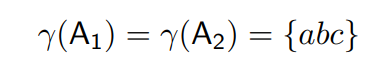 Widening
Infinite height, not ACC: widening        merging states recognizing the same    -language in the lub:
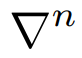 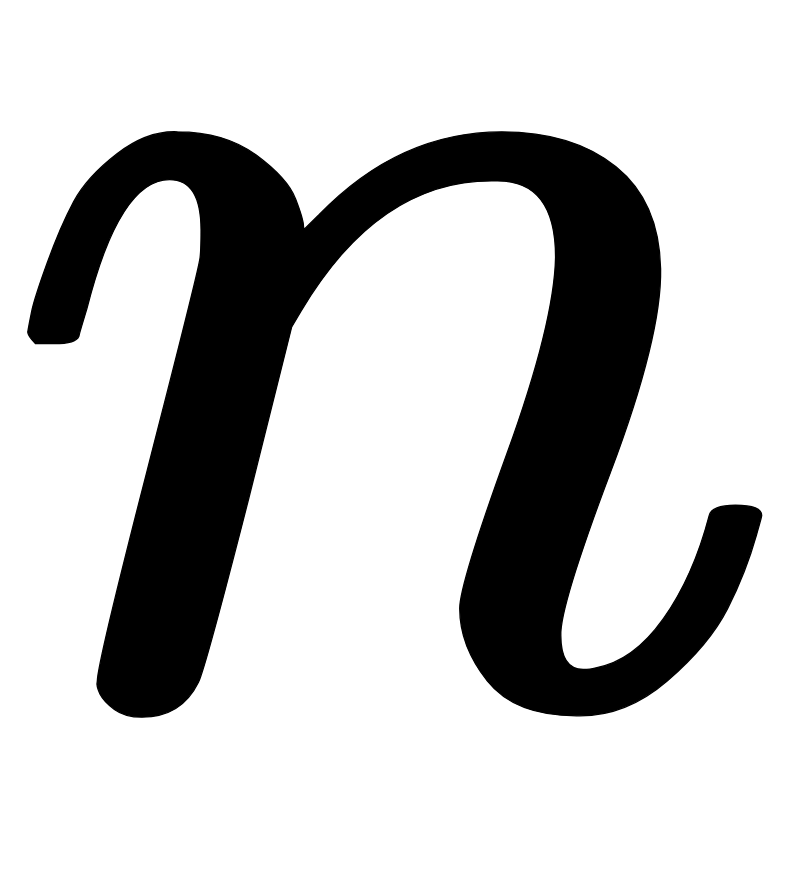 Apply widening
Second loop iteration
Minimize
First loop iteration
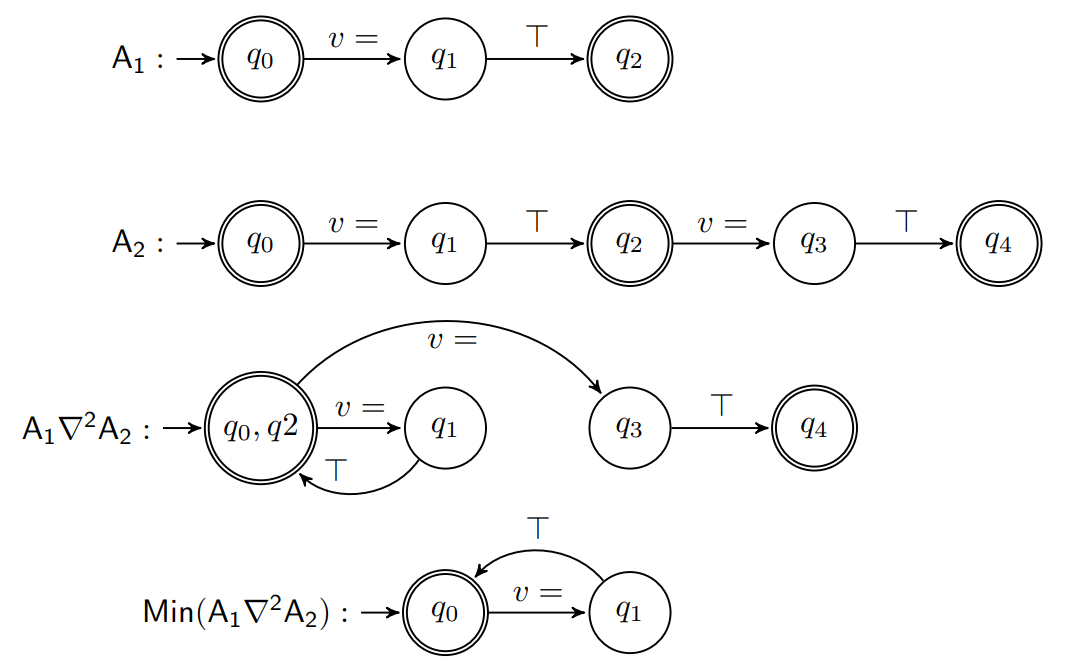 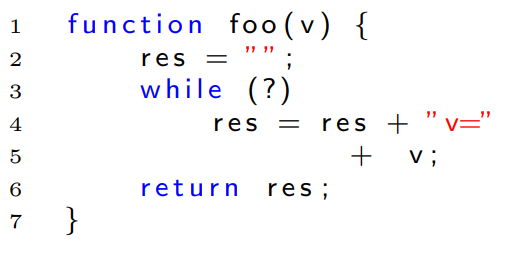 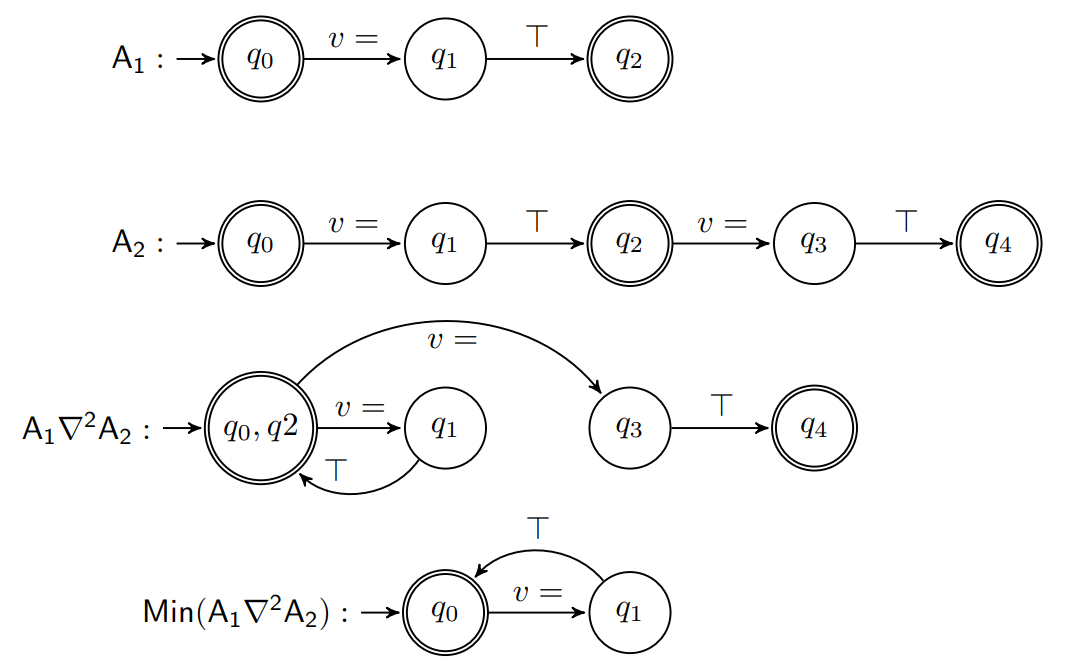 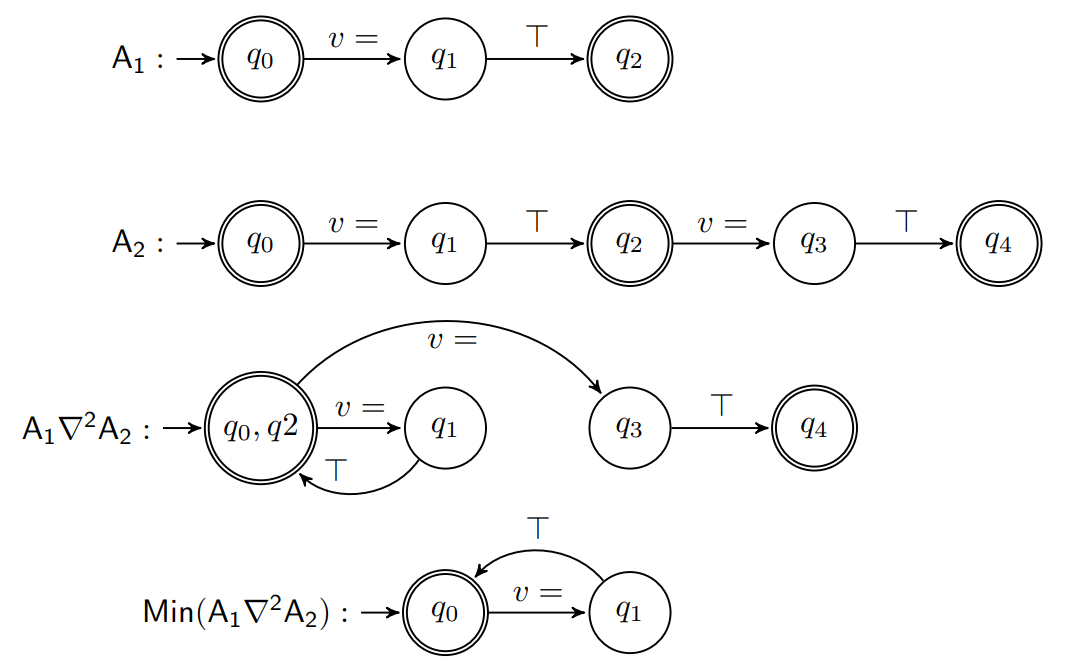 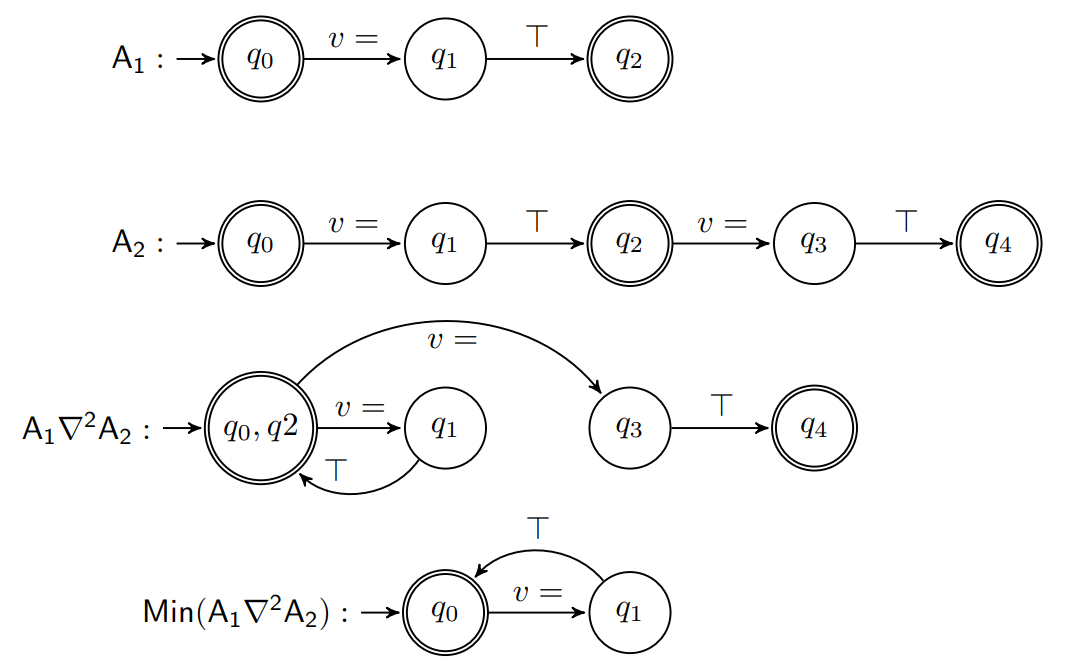 Sound abstract semantic operators
concat: automata concatenation

contains: intersection with factors automaton

length: min- and max-path length
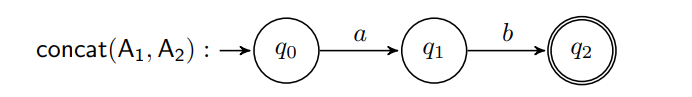 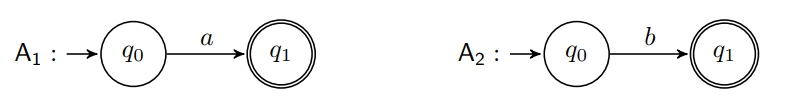 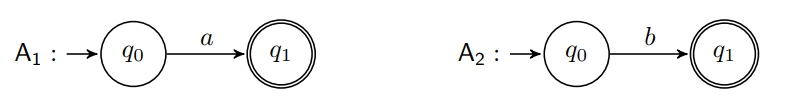 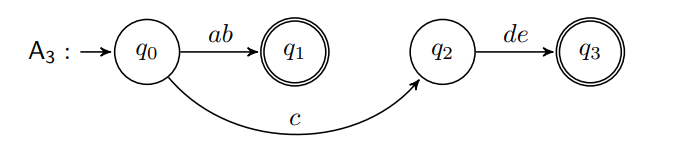 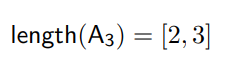 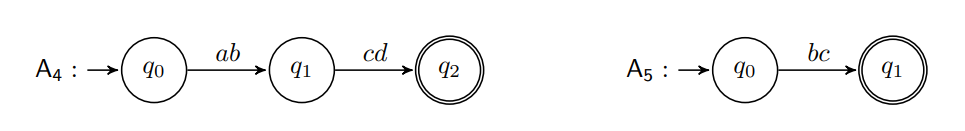 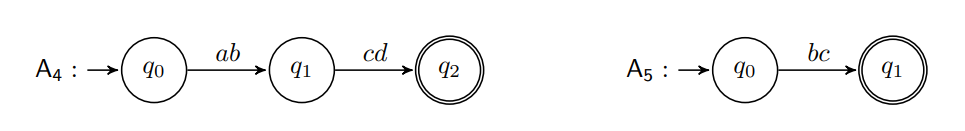 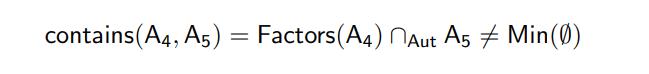 Sound abstract semantic operators
replace: must- or may-replace over all paths



indexOf: search over all paths


substring: induction on the structure of the regex
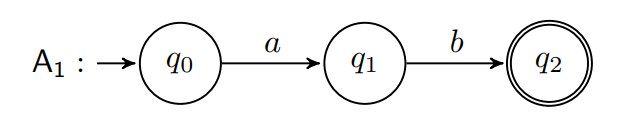 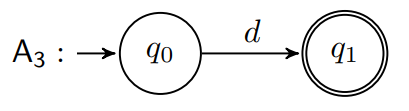 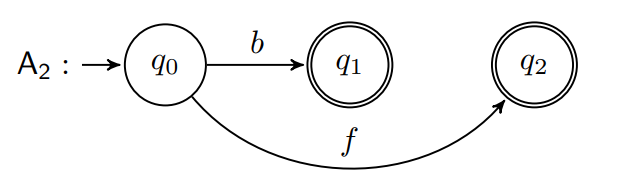 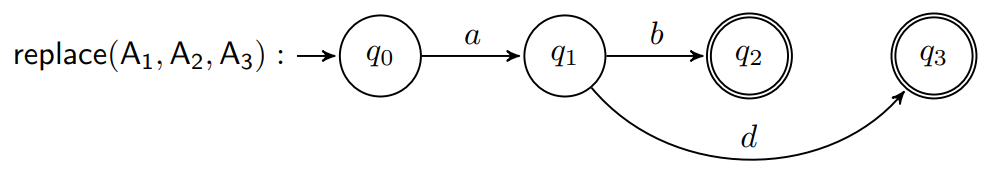 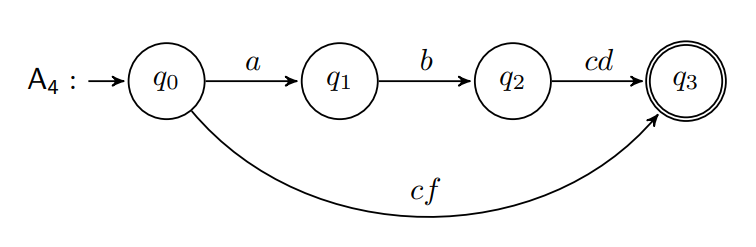 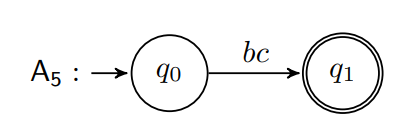 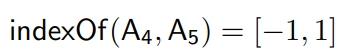 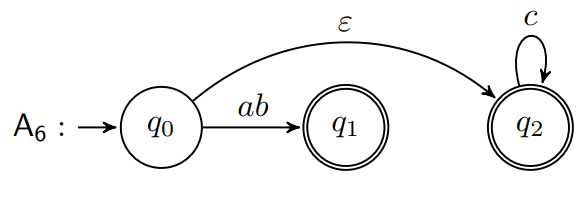 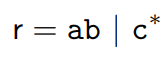 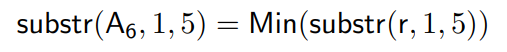 Experiments
Precision assessment on sample code against simpler domains1 (SUBS and LOOP)
Early scalability assessments on more complex code against FA2 (TOSTRING and COUNT)




1Costantini, G., Ferrara, P., Cortesi, A.: A suite of abstract domains for static analysis of string values. Softw. Pract. Exp. 45(2): 245-287 (2015)
2Arceri, V., Mastroeni, I., Xu, S.: Static analysis for ECMAScript string manipulation programs. Appl. Sci. 10, 3525 (2020)
Summing up
TARSIS is:
As precise as the FA domain, but with lower resource consumption
More precise than basic domains, with comparable execution times
Next steps:
Apply TARSIS to real world code with LiSA1
Investigation on the completeness of the abstract operators
1https://github.com/UniVE-SSV/lisa
Thanks! Any question?
luca.negrini@unive.it
vincenzo.arceri@unive.it
pietro.ferrara@unive.it
cortesi@unive.it
https://github.com/UniVE-SSV/tarsis
Simpler test cases
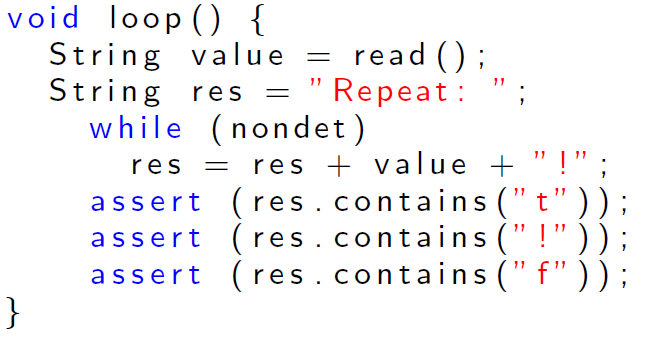 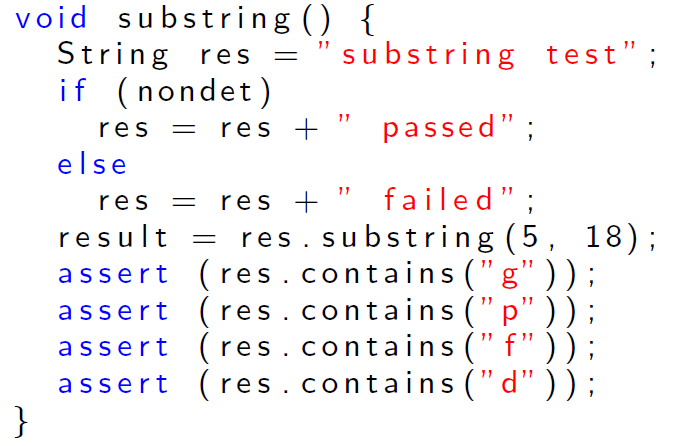 Scalability experiments
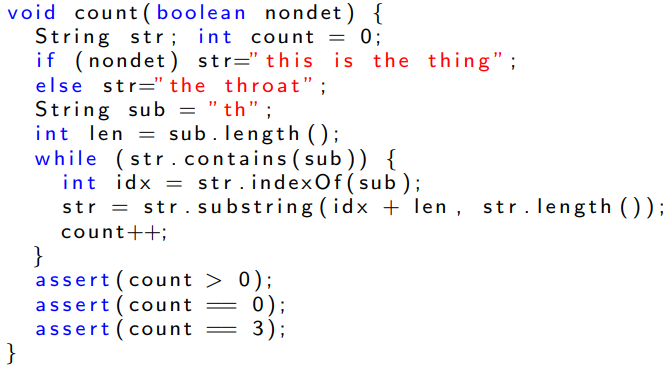 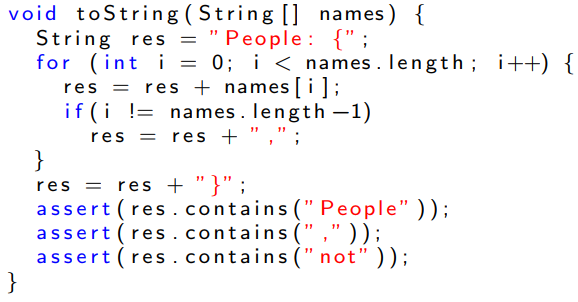